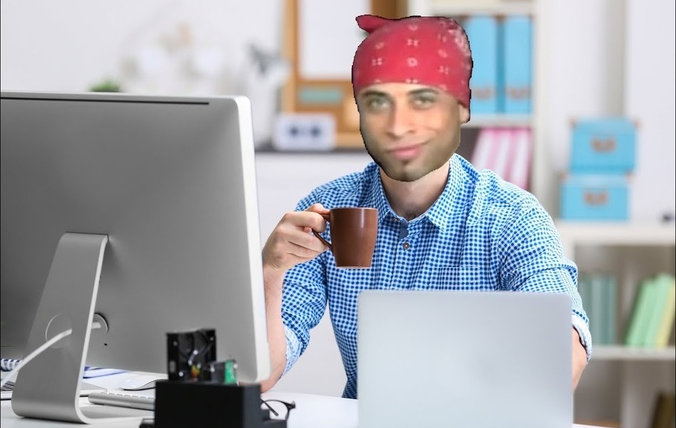 Ricardo and milos
Участники:
Калуцкий К.В.
Емельянов Е.А.
Бреннер В.В.
Каменских С.А.
Проект:
Сайт приёмной комиссии  УрФУ по направлениям мат.геофизики и геоинформатики
Целевая аудитория проекта
Бакалавры и специалисты
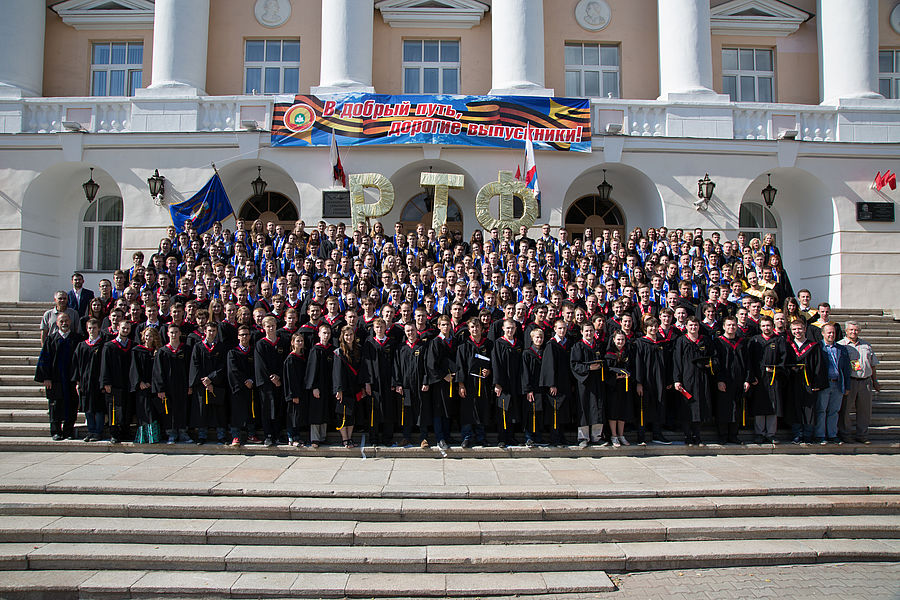 Потребности целевой аудитории
Получение сведений о направлении
Получение сведений о вступительных испытаниях
Получение сведений о плюсах обучения в УрФУ
Получение информации о востребованности специальности
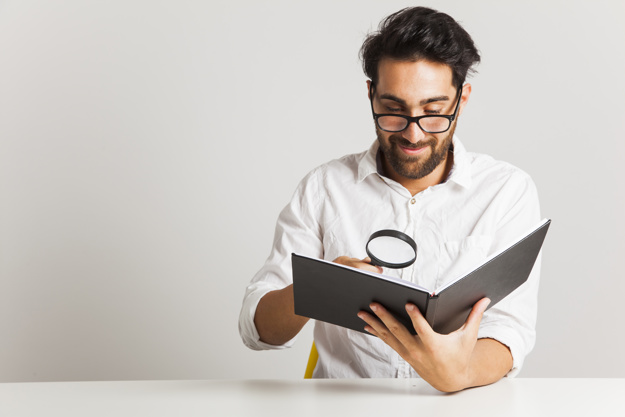 Анализ конкурентов
Все в куче
Много «воды»
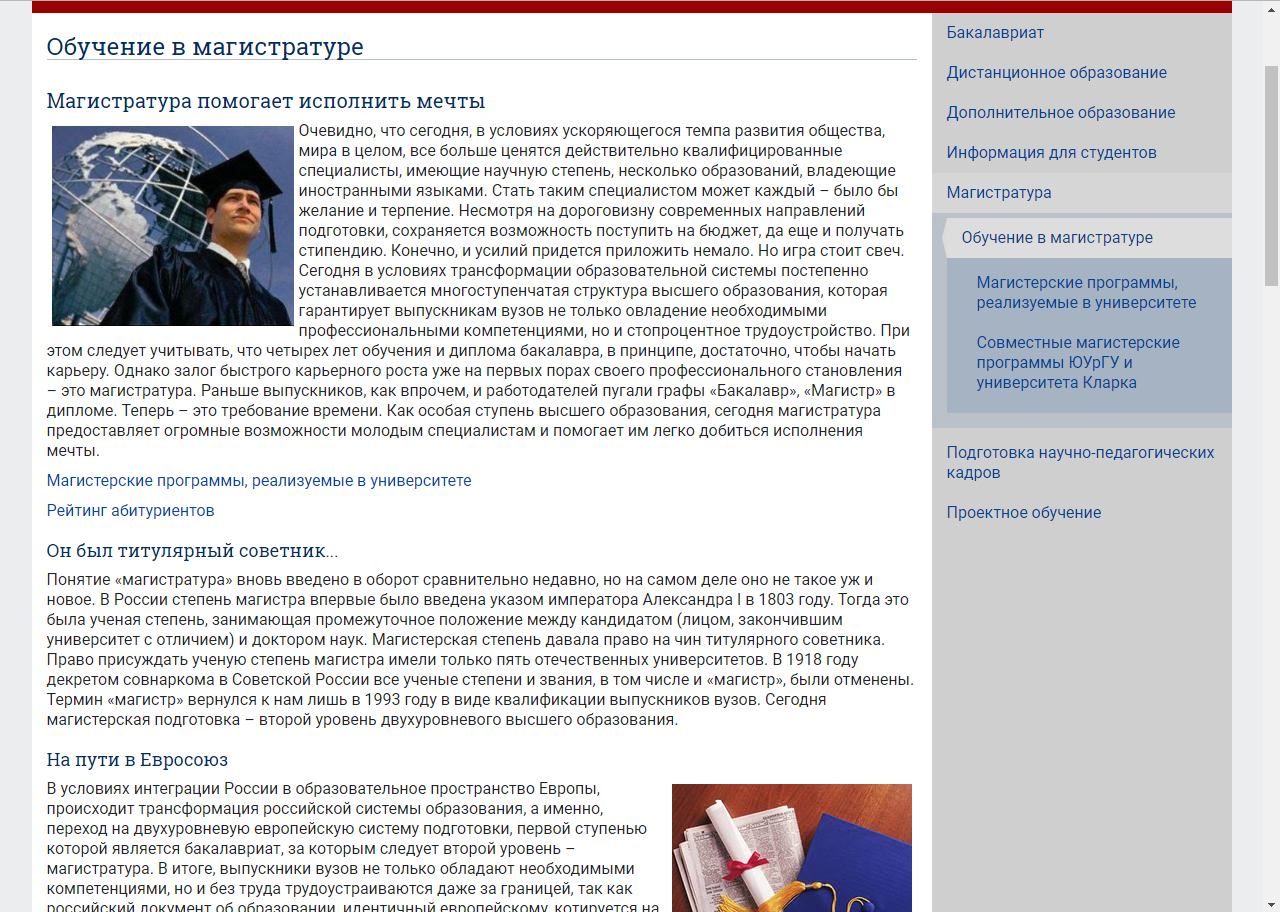 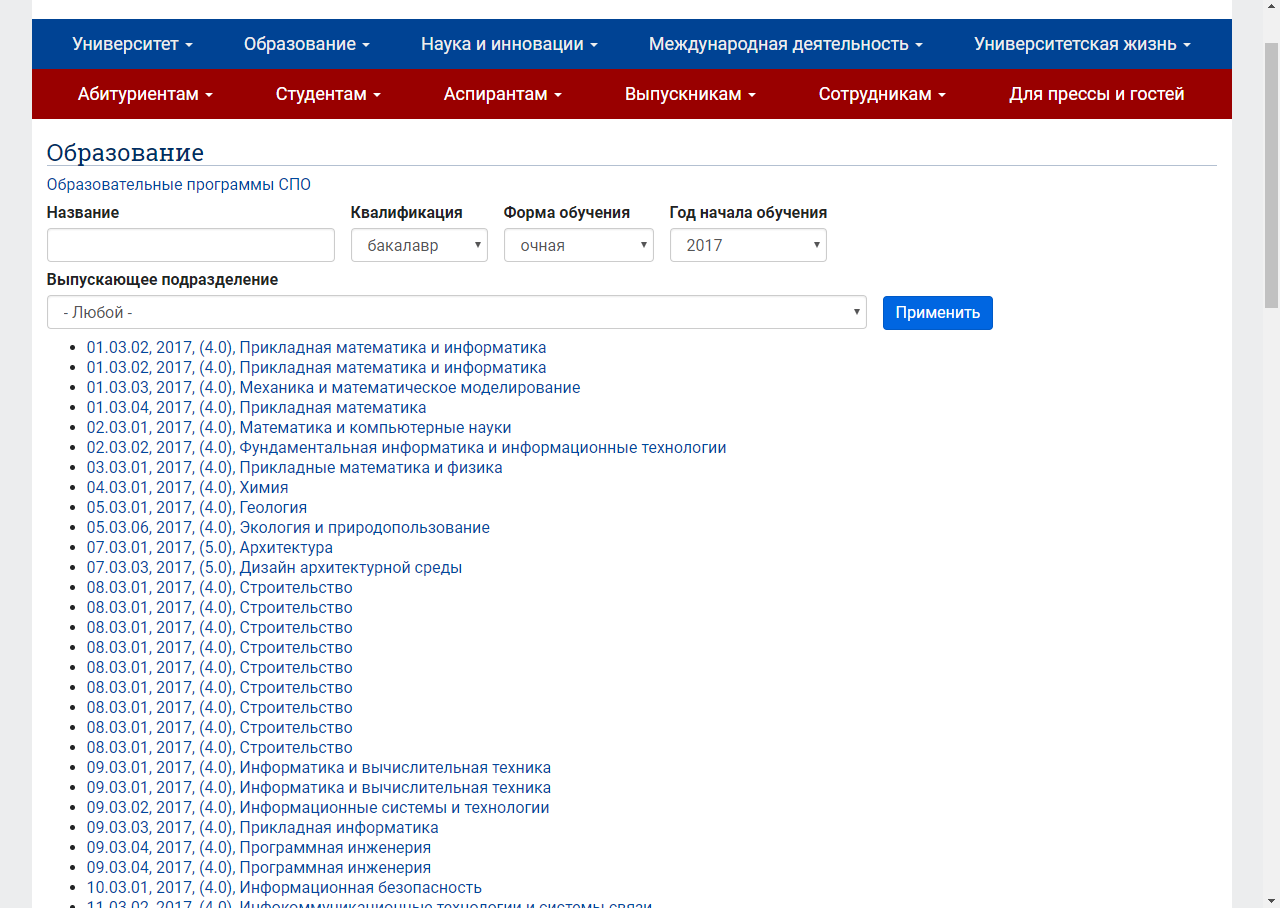 Концепция сайта
Изложение информации в более удобной для восприятия формы, необходимой для поступления в магистратуру
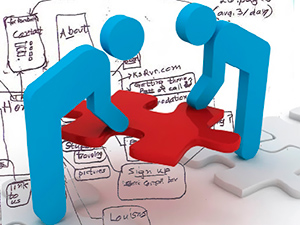 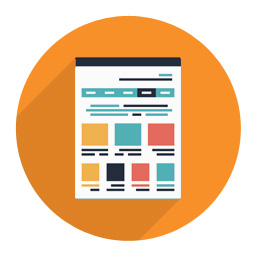 Сбор информации
Опрос среди бакалавров и специалистов старших курсов
Анализ рынка труда
Открытые источники информации
Опрос магистров
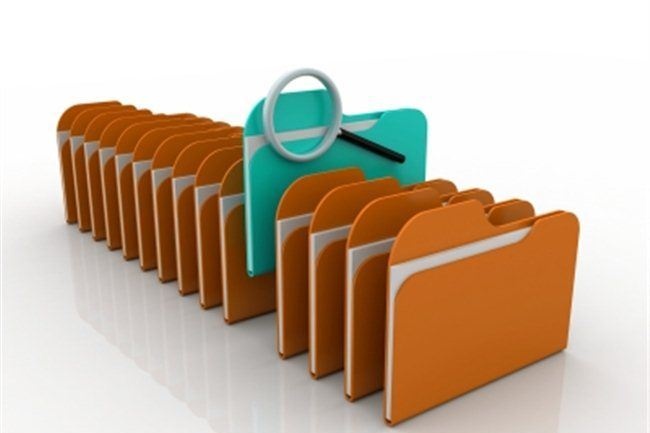 Процесс разработки
При разработке сайта был использован конструктор сайтов Wix
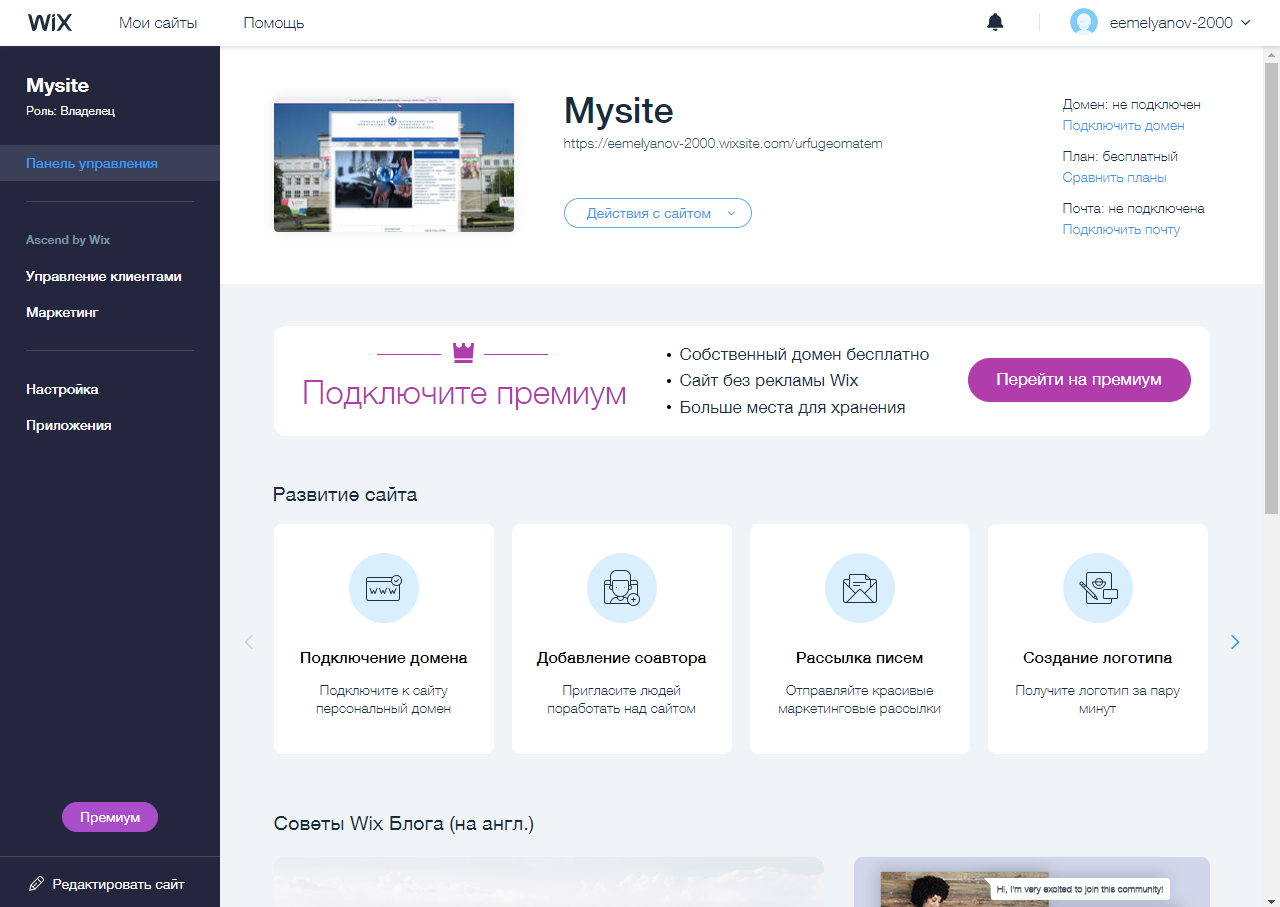 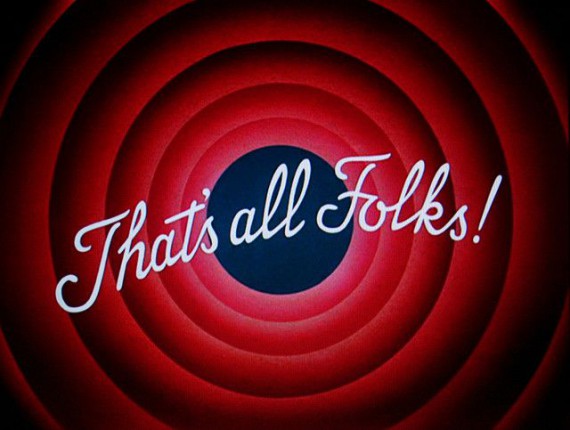